Chapter 25: Electromagnetic Induction
© 2015 Pearson Education, Inc.
This lecture will help you understand:
Electromagnetic Induction
Faraday's Law
Generators and Alternating Current
Power Production
Self-Induction
Power Transmission
Field Induction
© 2015 Pearson Education, Inc.
Electromagnetic Induction
Electromagnetic induction





Discovered by Faraday and Henry
Induces voltage by changing the magnetic field strength in a coil of wire
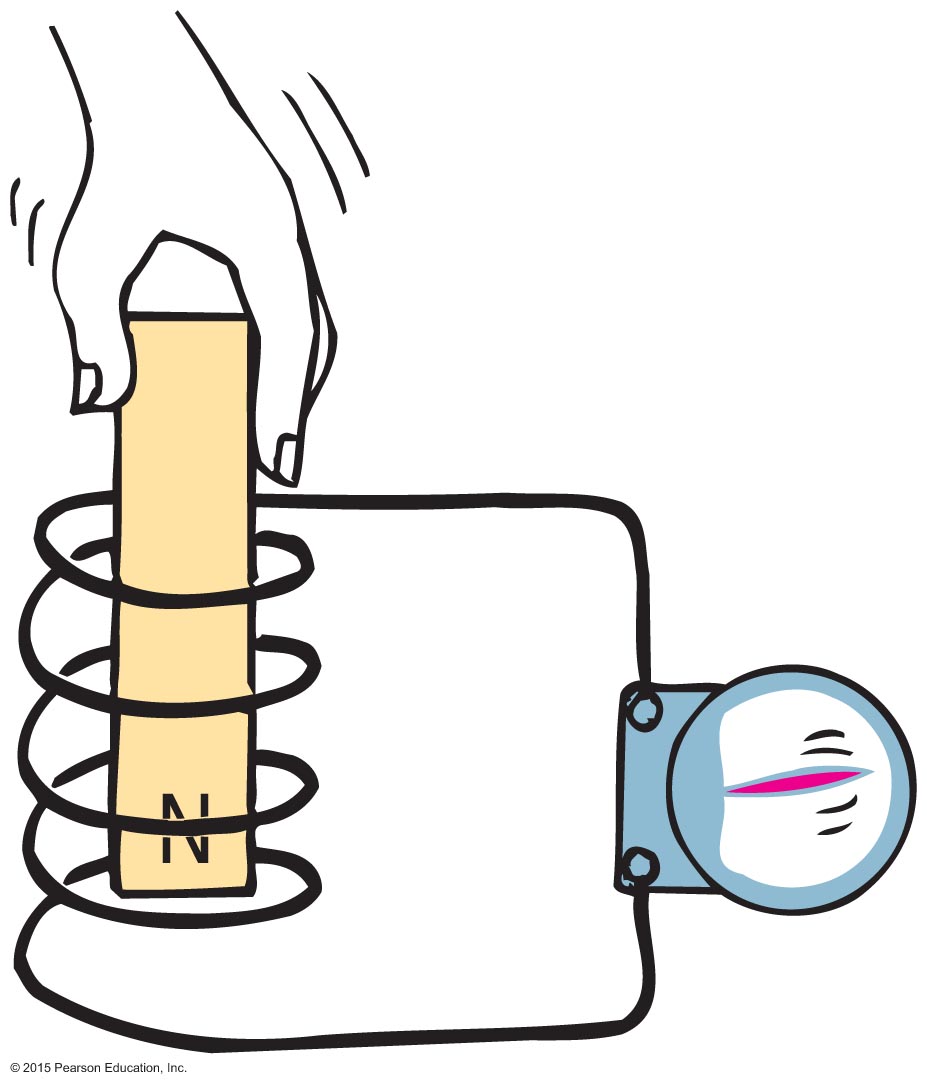 © 2015 Pearson Education, Inc.
Electromagnetic Induction
Electromagnetic induction (continued)
Induced voltage can be increased by
increasing the number of loops of wire in a coil.
increasing the speed of the magnet entering and leaving the coil.
Slow motion produces hardly any voltage.
Rapid motion produces greater voltage.
© 2015 Pearson Education, Inc.
Electromagnetic Induction
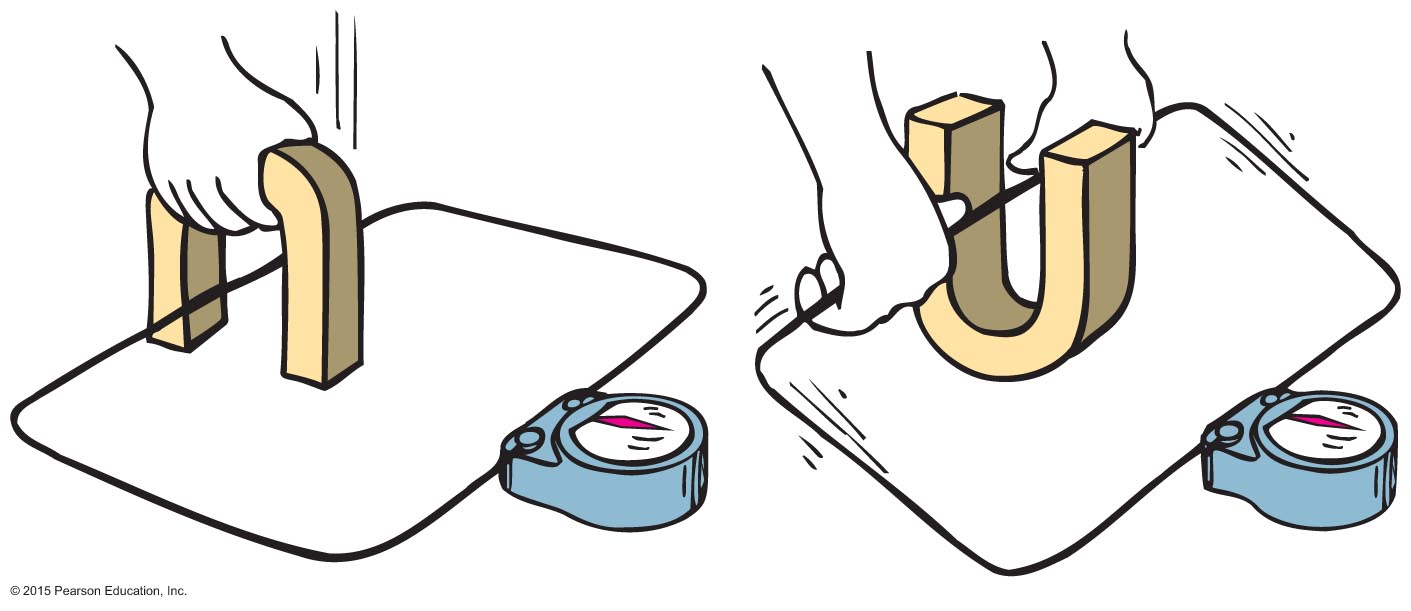 Voltage is induced in the wire loop whether the magnetic field moves past the wire or the wire moves through the magnetic field.
© 2015 Pearson Education, Inc.
Electromagnetic Induction
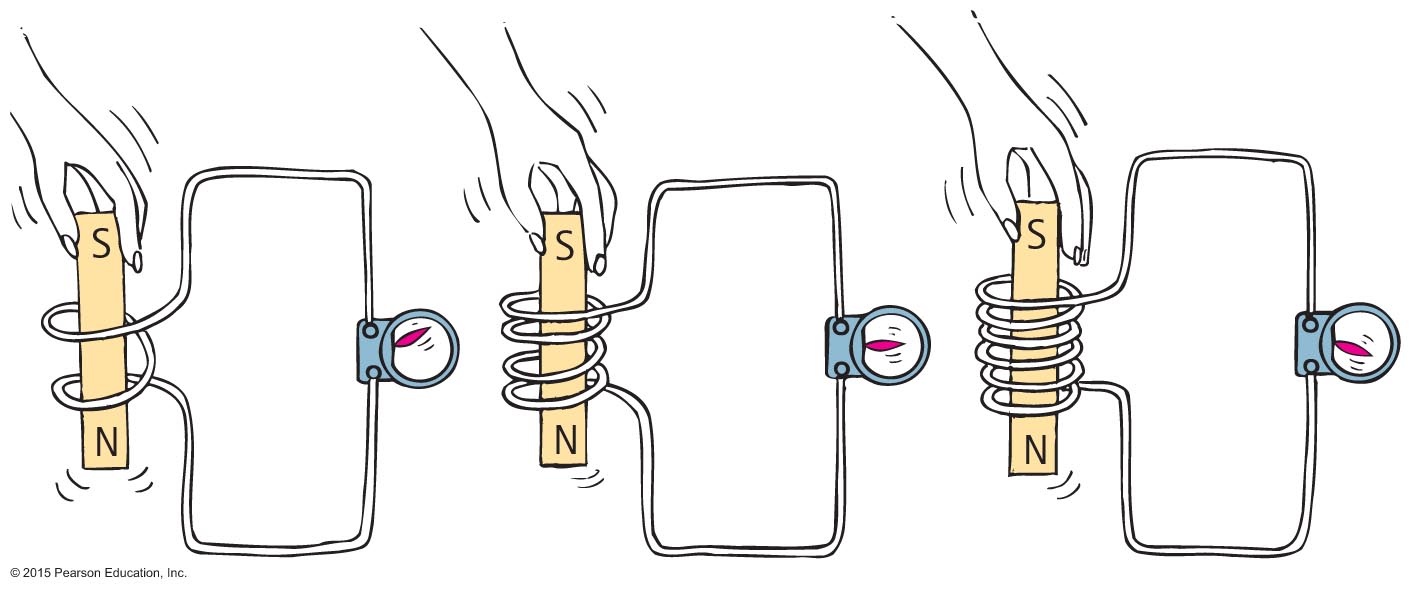 When a magnet is plunged into a coil with twice as many loops as another, twice as much voltage is induced. If the magnet is plunged into a coil with 3 times as many loops, 3 times as much voltage is induced.
© 2015 Pearson Education, Inc.
Faraday's Law
Faraday's law
States that the induced voltage in a coil is proportional to the number of loops, multiplied by the rate at which the magnetic field changes within those loops.
Amount of current produced by electromagnetic induction is dependent on
resistance of the coil,
circuit that it connects,
induced voltage.
© 2015 Pearson Education, Inc.
Faraday's Law
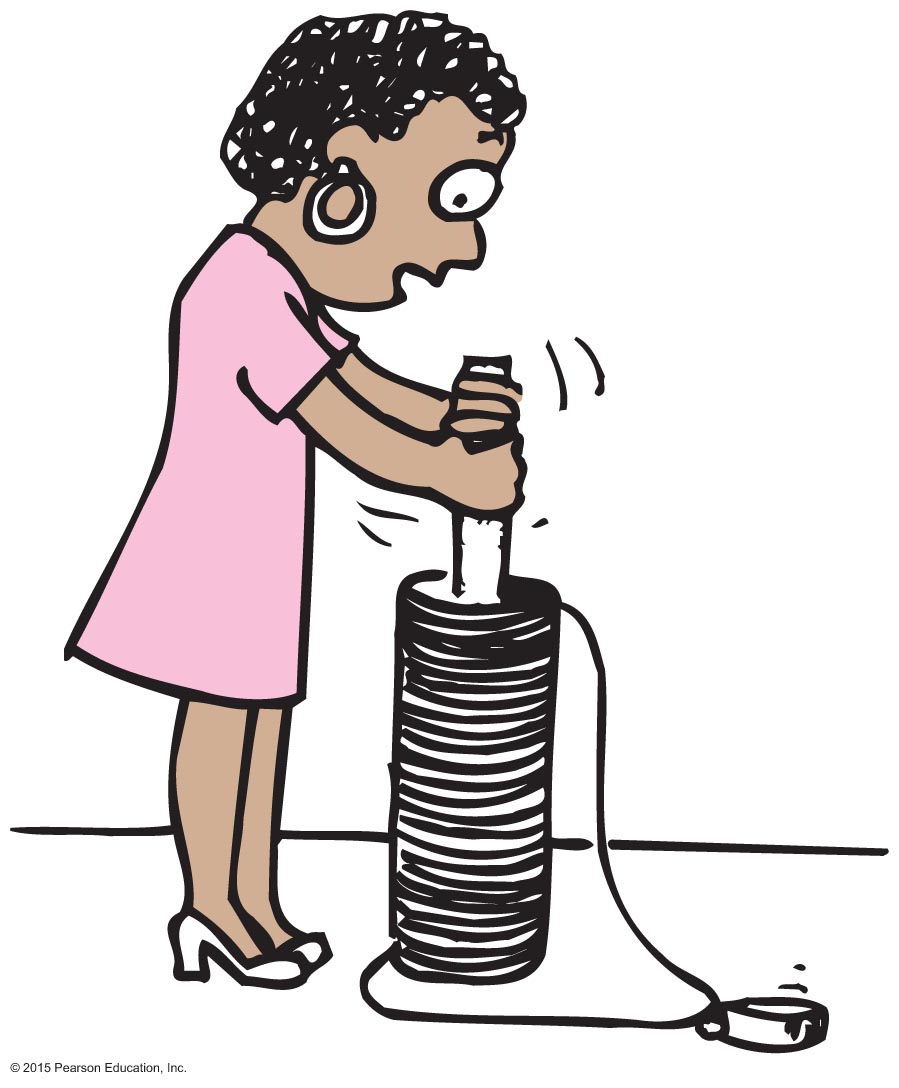 It is more difficult to push the magnet into a coil with many loops because the magnetic field of each current loop resists the motion of the magnet.
© 2015 Pearson Education, Inc.
Faraday's LawCHECK YOUR NEIGHBOR
The resistance you feel when pushing a piece of iron into a coil involves

repulsion by the magnetic field you produce.
energy transfer between the iron and coil.
Newton's third law.
resistance to domain alignment in the iron.
© 2015 Pearson Education, Inc.
[Speaker Notes: A. repulsion by the magnetic field you produce.]
Faraday's LawCHECK YOUR ANSWER
The resistance you feel when pushing a piece of iron into a coil involves

repulsion by the magnetic field you produce.
energy transfer between the iron and coil.
Newton's third law.
resistance to domain alignment in the iron.
© 2015 Pearson Education, Inc.
[Speaker Notes: A. repulsion by the magnetic field you produce.]
Faraday's Law
Voltage induced in a wire requires changing magnetic field in the loop by
moving the loop near a magnet,
moving a magnet near a loop,
changing the current in a nearby loop.
© 2015 Pearson Education, Inc.
Faraday's Law
Application of Faraday's law
Activation of traffic lights by a car moving over underground coils of wire
Triggering security system at the airport by altering magnetic field in the coils as one walks through
Scanning magnetic strips on back of credit cards
Recording of sound on tape
Electronic devices in computer hard drives, iPods
© 2015 Pearson Education, Inc.
Faraday's LawCHECK YOUR NEIGHBOR
More voltage is induced when a magnet is thrust into a coil

more quickly.
more slowly. 
Both A and B.
Neither A nor B.
© 2015 Pearson Education, Inc.
[Speaker Notes: A. more quickly.]
Faraday's LawCHECK YOUR ANSWER
More voltage is induced when a magnet is thrust into a coil

more quickly.
more slowly. 
Both A and B.
Neither A nor B.
© 2015 Pearson Education, Inc.
[Speaker Notes: A. more quickly.]
Faraday's LawCHECK YOUR NEIGHBOR
Not only is voltage induced when a magnet is thrust into a coil of wire but ________ is also induced.

current
energy
power
None of the above.
© 2015 Pearson Education, Inc.
[Speaker Notes: A. current]
Faraday's LawCHECK YOUR ANSWER
Not only is voltage induced when a magnet is thrust into a coil of wire but ________ is also induced.

current
energy
power
None of the above.

Comment:
Don't say energy or power, which are conservation-of-energy no-no's! Energy can be transferred but not created by induction.
© 2015 Pearson Education, Inc.
[Speaker Notes: A. current]
Generators and Alternating Current
Generator
Opposite of a motor
Converts mechanical energy into electrical energy via coil motion
Produces alternating voltage and current
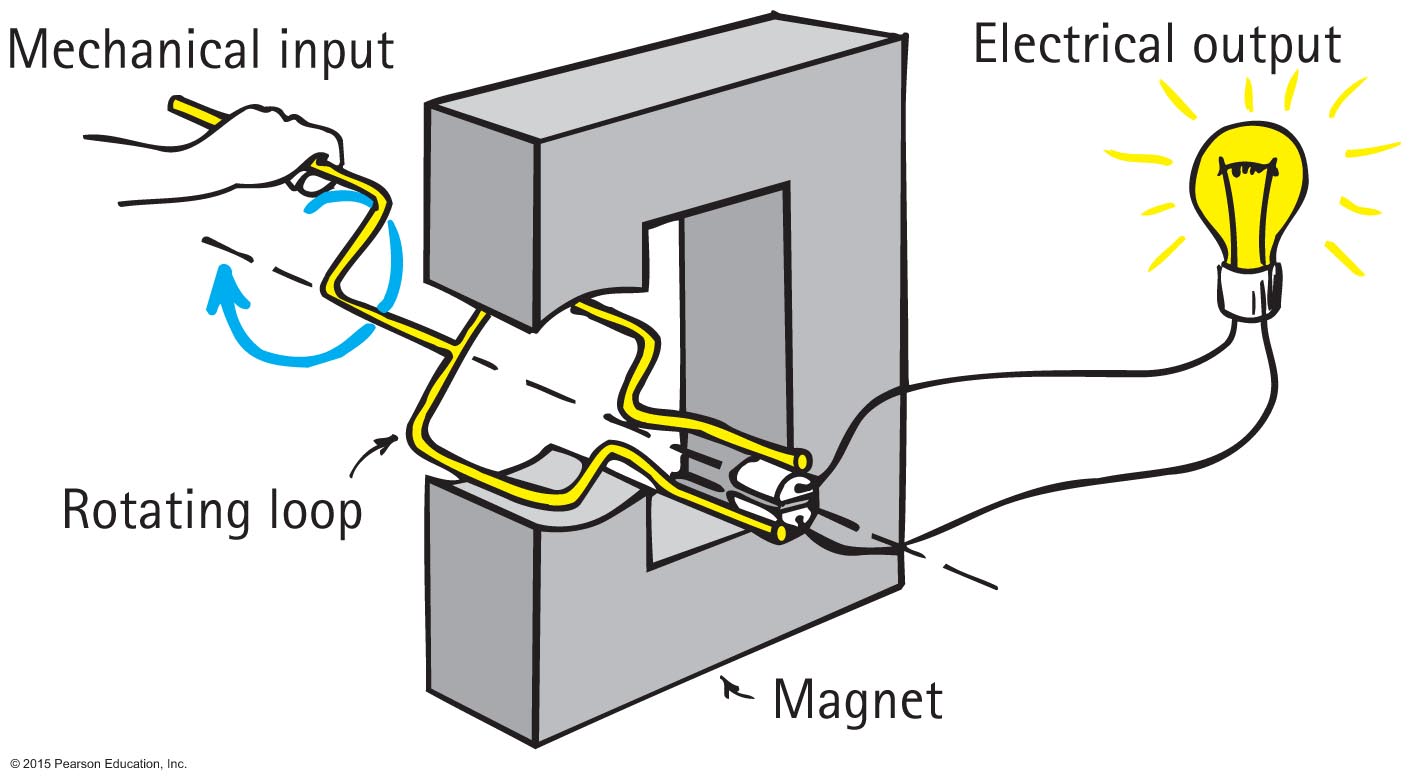 © 2015 Pearson Education, Inc.
Generators and Alternating Current
The frequency of alternating voltage induced in a loop is equal to the frequency of the changing magnetic field within the loop.
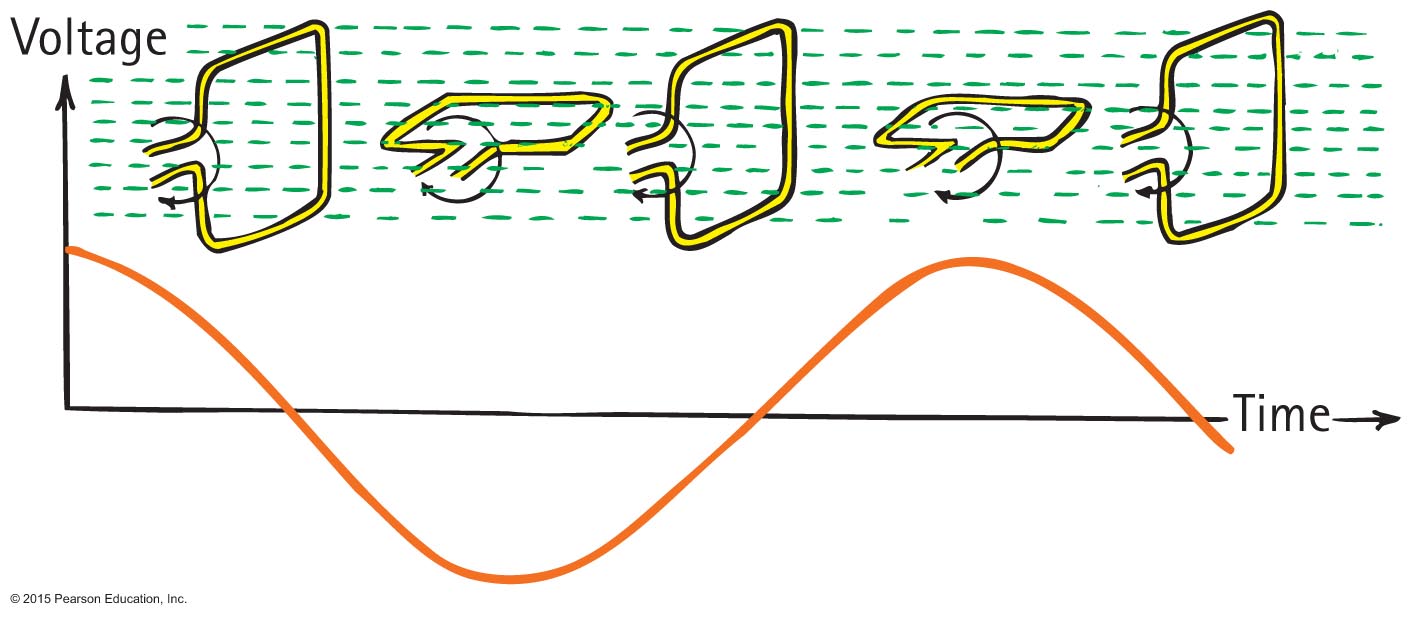 © 2015 Pearson Education, Inc.
Power Production
Using Faraday and Henry's discovery of electromagnetic induction, Nikola Tesla and George Westinghouse showed that electricity could be generated in sufficient quantities to light cities.
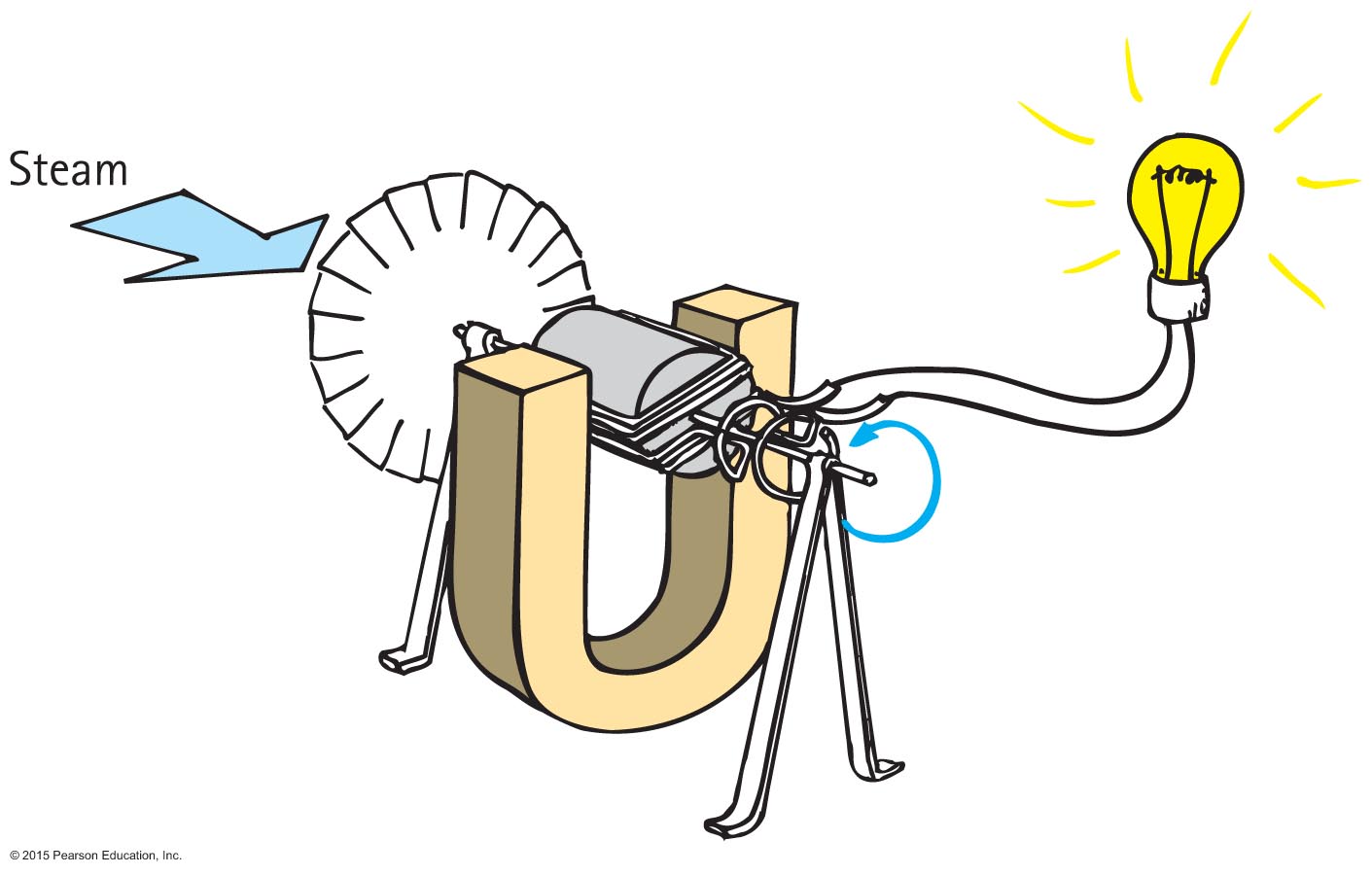 © 2015 Pearson Education, Inc.
Power Production
MHD (MagnetoHydroDynamic) generator
Eliminates the turbine and spinning armature altogether.
A plasma of electrons and positive ions expands through a nozzle and moves at supersonic speed through a magnetic field. 
The motion of charges through a magnetic field gives rise to a voltage and flow of current as per Faraday's law.
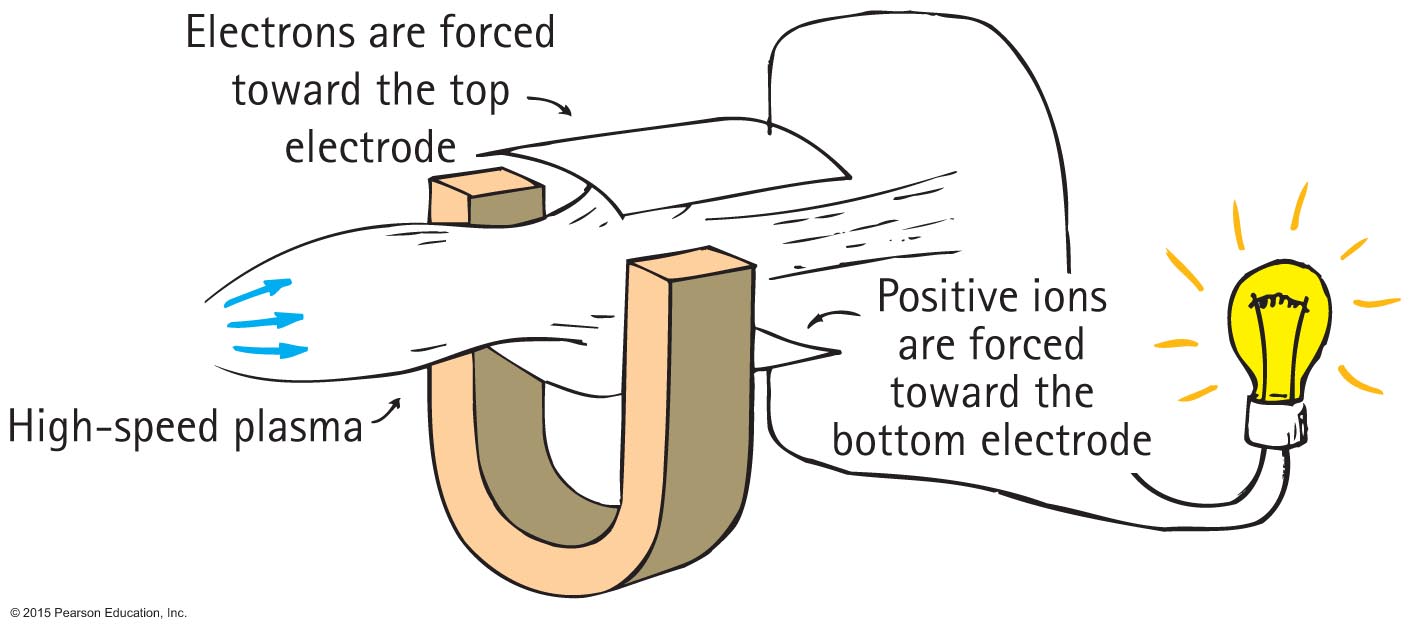 © 2015 Pearson Education, Inc.
Power Production
Transformer 






Input coil of wire—the primary powered by ac voltage source
Output coil of wire—the secondary connected to an external circuit
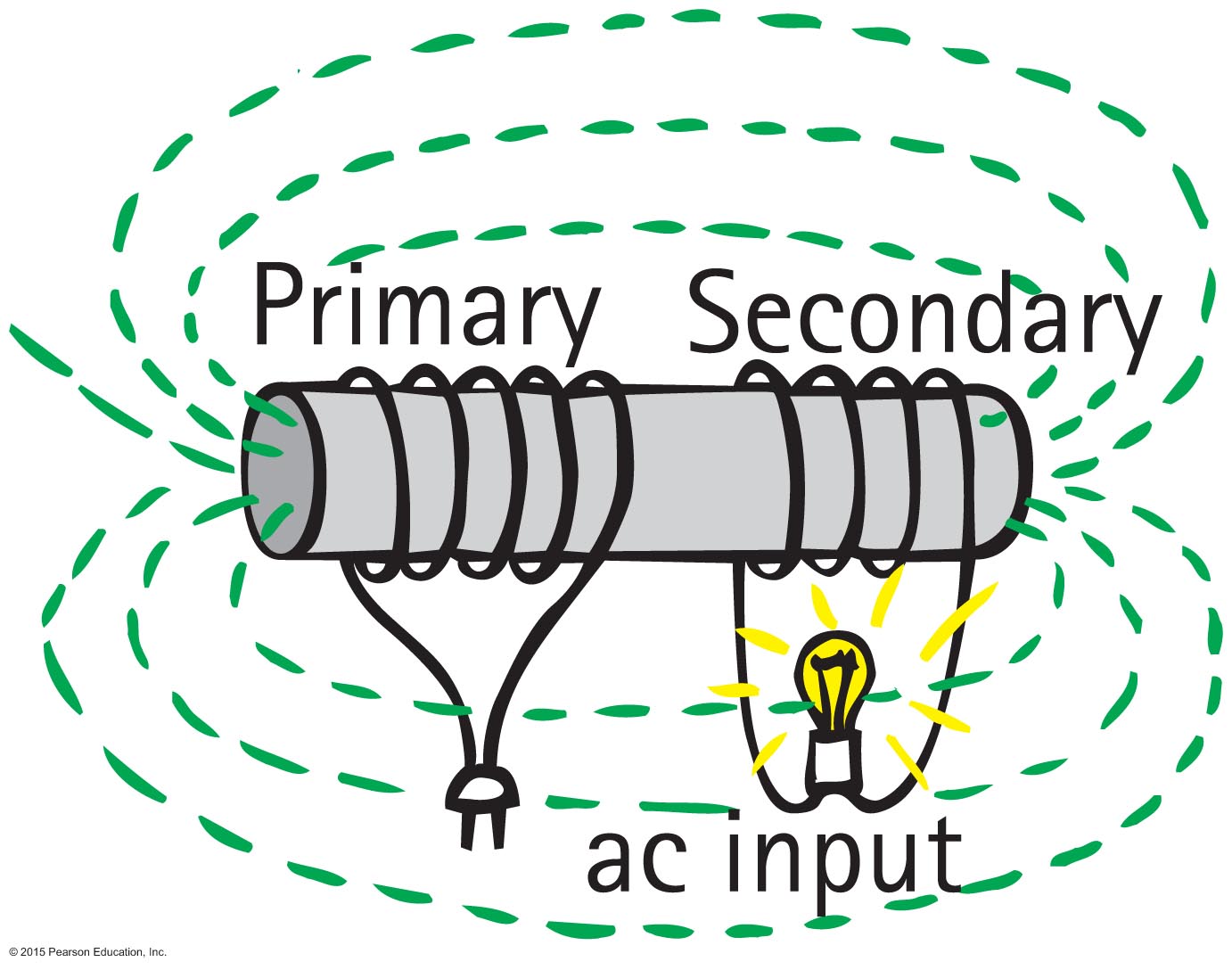 © 2015 Pearson Education, Inc.
Power Production
Transformer (continued)
Both wound on a common iron core so that the magnetic field of the primary passes through the secondary
Uses an alternating current and voltage in one coil to induce an alternating current and voltage in a second coil
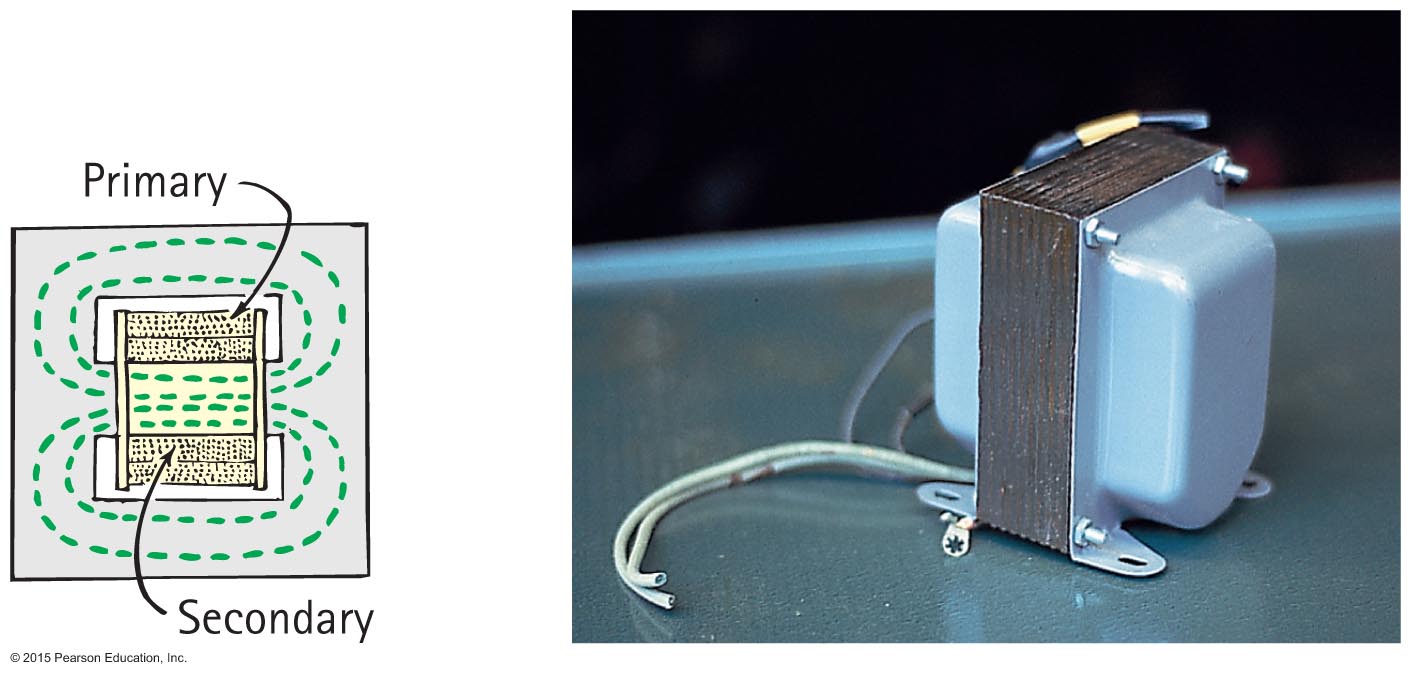 © 2015 Pearson Education, Inc.
Power Production
Transformers can be step-up or step-down voltage.
Step-up transformer
produces a greater voltage in the secondary than supplied by the primary
secondary has more turns in coil than the primary
Step-down transformer
produces a smaller voltage in the secondary than supplied by the primary
secondary has less turns in coil than the primary
© 2015 Pearson Education, Inc.
Power Production
Transformer relationship:
secondary voltage
Primary voltage
=
number of secondary turns
Number of primary turns
© 2015 Pearson Education, Inc.
Power Production
Transformer transfers energy from one coil to another.
Rate of energy transfer is power.
Power into primary = power into secondary or
(Voltage x current)primary = (voltage x current)secondary
© 2015 Pearson Education, Inc.
Power Production
Transformer transfers energy from one coil to another. (continued)
Example: 
voltage stepped up before leaving power station
voltage stepped down for distribution near cities by cables that feed power to the grid
voltage stepped down again beforebeing supplied to businesses andconsumers through substations
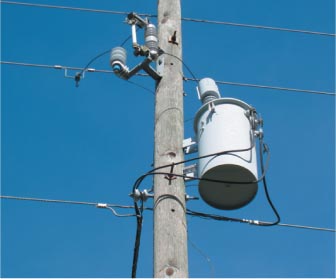 © 2015 Pearson Education, Inc.
Power ProductionCHECK YOUR NEIGHBOR
A step-up transformer in an electrical circuit can step up

voltage.
energy.
Both A and B.
Neither A nor B.
© 2015 Pearson Education, Inc.
[Speaker Notes: A. voltage.]
Power ProductionCHECK YOUR ANSWER
A step-up transformer in an electrical circuit can step up

voltage.
energy.
Both A and B.
Neither A nor B.

Explanation:
Stepping up energy is a conservation of energy no-no!
© 2015 Pearson Education, Inc.
[Speaker Notes: A. voltage.]
Power ProductionCHECK YOUR NEIGHBOR
An efficient transformer in an ac electric circuit can change

current.
energy.
power.
All of the above.
© 2015 Pearson Education, Inc.
[Speaker Notes: A. current.]
Power ProductionCHECK YOUR ANSWER
An efficient transformer in an ac electric circuit can change

current.
energy.
power.
All of the above.
© 2015 Pearson Education, Inc.
[Speaker Notes: A. current.]
Self-Induction
Current-carrying loops in a coil interact not only with loops of other coils but also with loops of the same coil. 
Each loop in a coil interacts with the magnetic field around the current in other loops of the same coil. This is self-induction.
When the switch is opened, the magnetic field of the coil collapses. This sudden change in the field can induce a huge voltage.
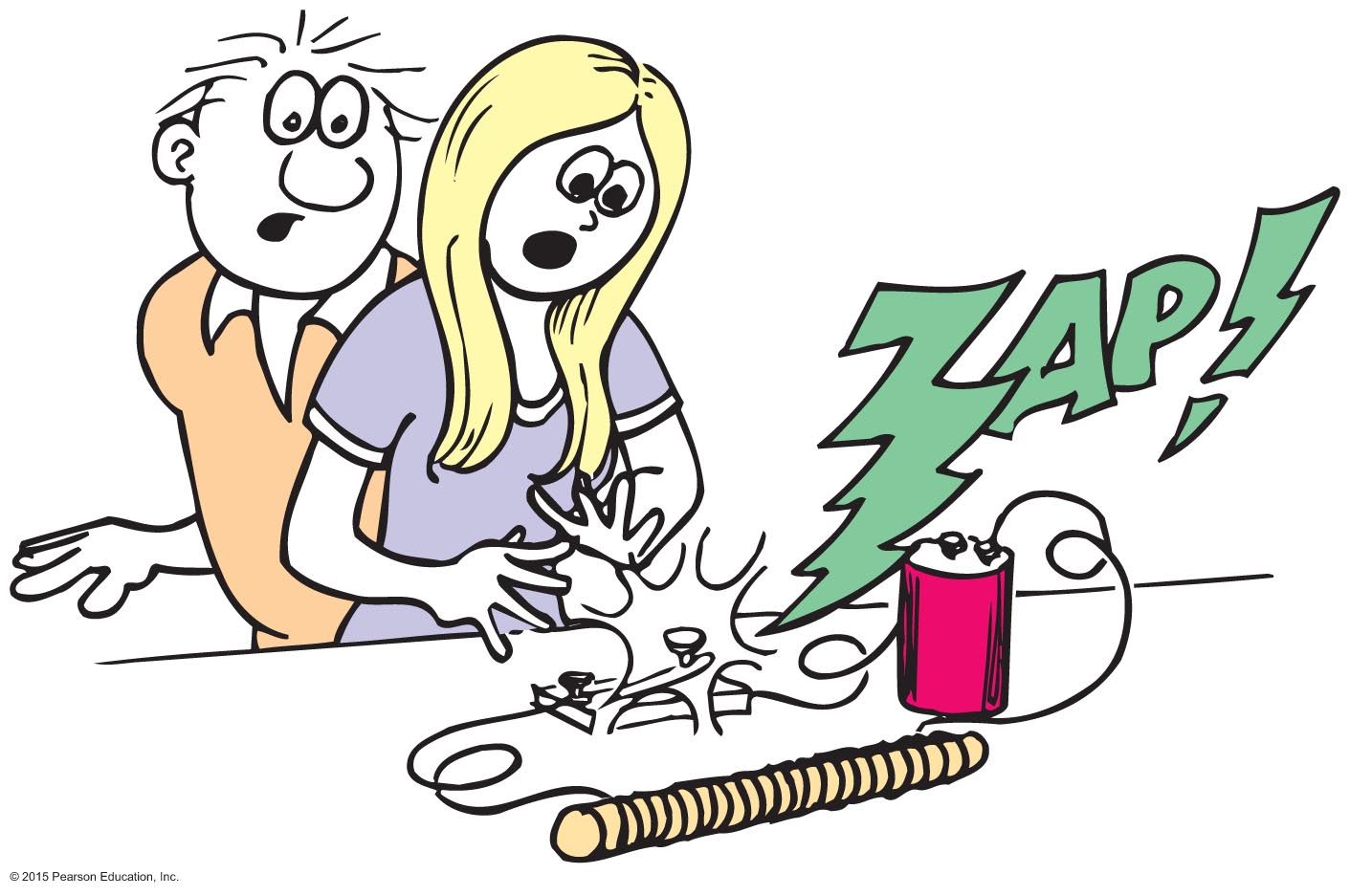 © 2015 Pearson Education, Inc.
Power Transmission
Almost all electric energy sold today is in the form of ac because of the ease with which it can be transformed from one voltage to another. 
Large currents in wires produce heat and energy losses, so power is transmitted great distances at high voltages and low currents.
Power is generated at 25,000 V or less and is stepped up near the power station to as much as 750,000 V for long-distance transmission.
 It is then stepped down in stages at substations and distribution points to voltages needed in industrial applications (often 440 V or more) and for the home (240 and 120 V).
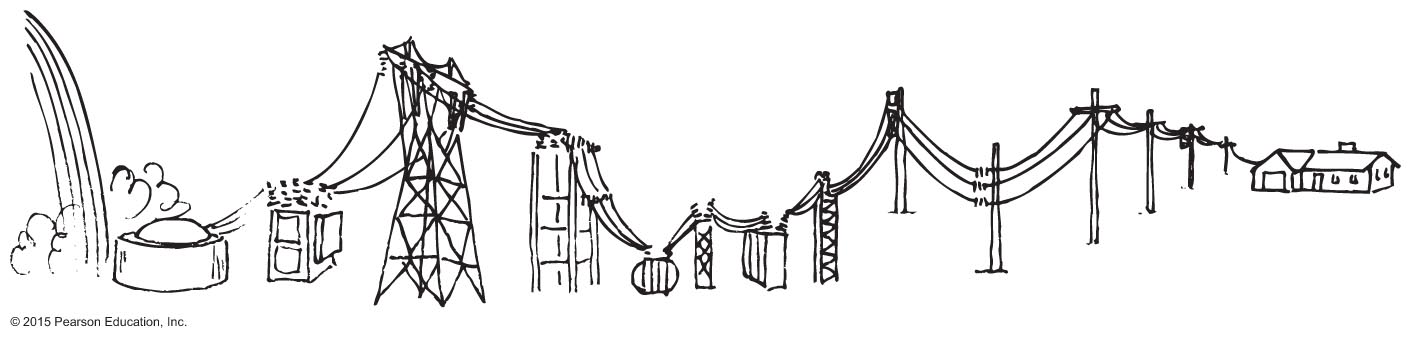 © 2015 Pearson Education, Inc.
Field Induction
Electromagnetic induction is a "two-way street."
Faraday's law
States that an electric field is induced in any region of space in which a magnetic field is changing with time
Maxwell's counterpart to Faraday's law
States that a magnetic field is induced in any region of space in which an electric field is changing with time
© 2015 Pearson Education, Inc.
Field InductionCHECK YOUR NEIGHBOR
The mutual induction of electric and magnetic fields can produce

light.
energy. 
sound.
None of the above.
© 2015 Pearson Education, Inc.
[Speaker Notes: A. light.]
Field InductionCHECK YOUR ANSWER
The mutual induction of electric and magnetic fields can produce

light.
energy. 
sound.
None of the above.
© 2015 Pearson Education, Inc.
[Speaker Notes: A. light.]
Field Induction
Light is produced by the mutual induction of electric and magnetic fields.
Speed of light is the speed of emanation of these fields.
Too slow, the regenerating fields die out.
Too fast, fields build up in a crescendo of ever-increasing energy.
At speed c, just right! And, there is light!
© 2015 Pearson Education, Inc.